Розповідаємо складну історію за допомогою таймлайну

Ольга Юркова
Київ, 15 серпня 2017
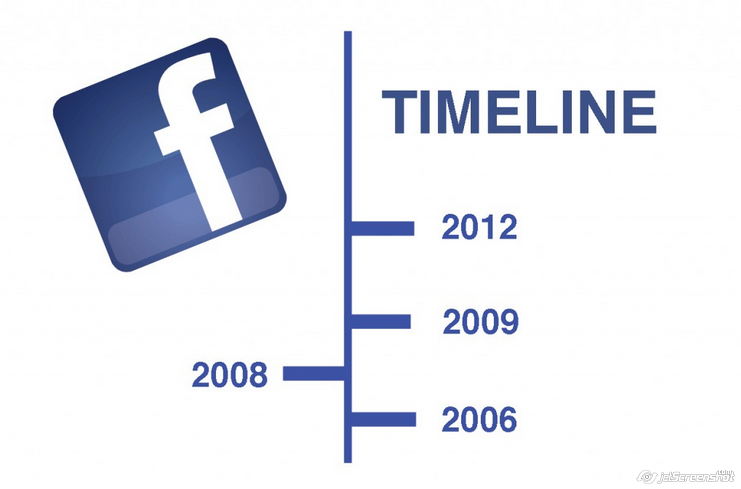 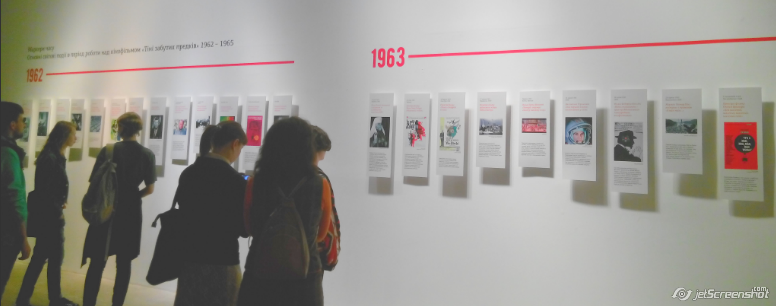 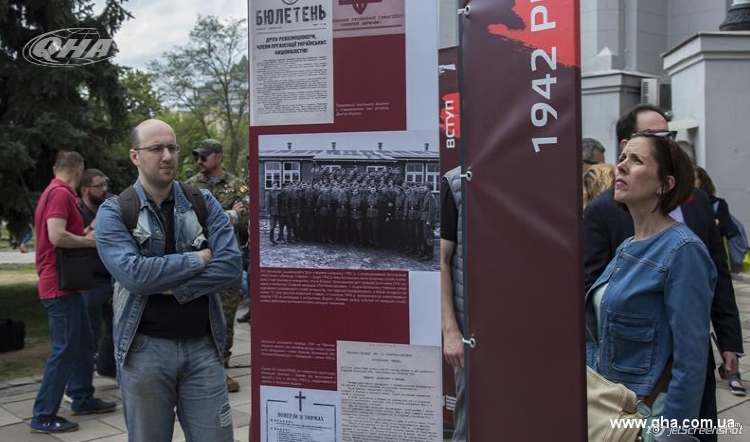 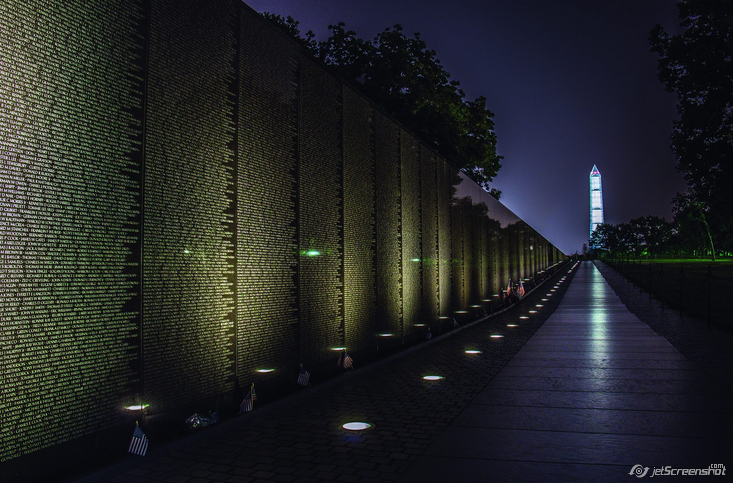 Таймлайни у медіа
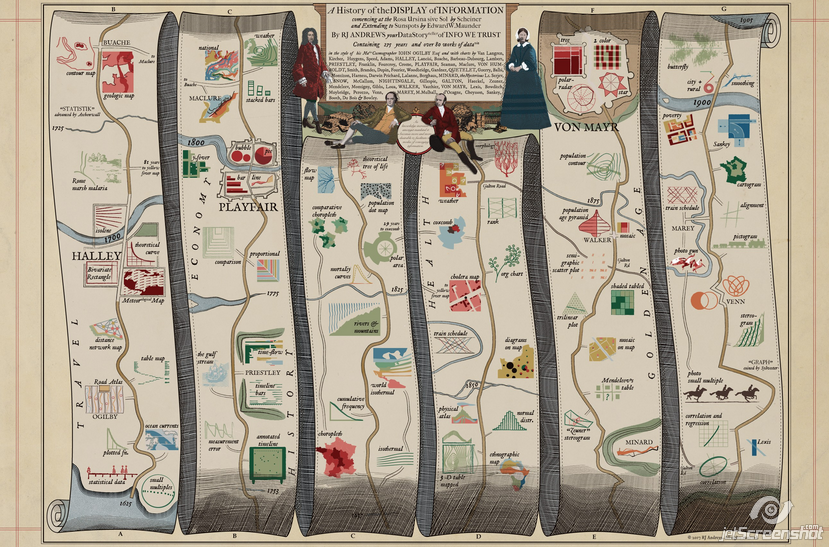 [Speaker Notes: http://gordonua.com/publications/terror-vne-ato-hronika-vzryvov-i-diversiy.html
http://infowetrust.com/history/ - A History of Data Visualization in One Amazing Infographic
http://assets.gcstatic.com/u/apps/asset_manager/uploaded/2012/34/john-williams-life-in-movies-infographic-1345825957-custom-0.png 
http://visualnews-wp-media-prod.s3.amazonaws.com/wp-content/uploads/2016/04/13160041/The-worlds-greatest-storyteller1-1160x1500.jpg]
Петер фон Штакельберг Тренди 1750-2100
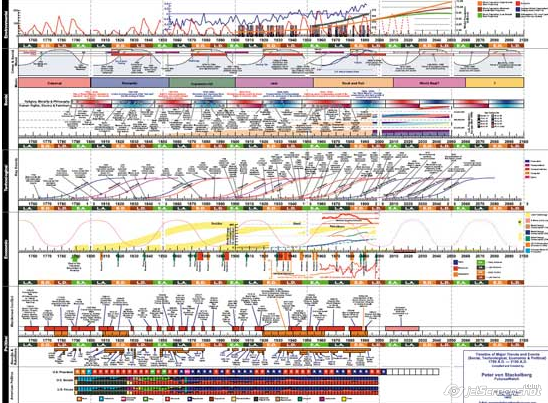 [Speaker Notes: http://www.math.yorku.ca/SCS/Gallery/images/timelines/futureswatch-org.pdf]
Timeline of major trends and events (1750-2100)
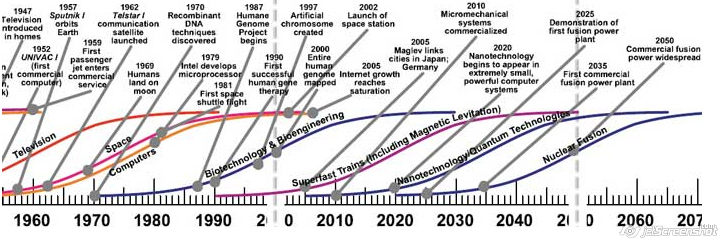 Timeline of major trends and events (1750-2100)
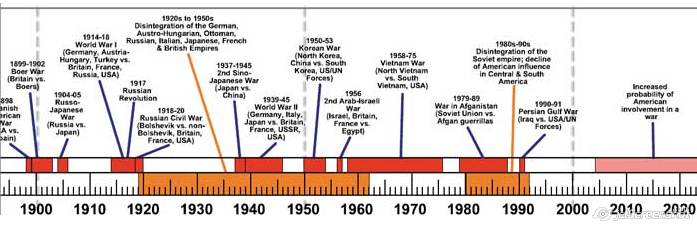 timeline: a line that shows the time and the order in which events have happened
dictionary.cambridge.org
Мультимедійний таймлайн – це інтерактивне представлення подій і фактів у хронологічній послідовності
Таймлайни в медіа
Статичні
Мультимедійні
Як окрема історія
Добірка заміток, репортаж, звіт, хроніка
Як частина історії 
Аналітична стаття, огляд, біографічна довідка,
[Speaker Notes: https://nachasi.com/2017/06/10/visafree-timeline/ 
https://www.nytimes.com/2017/03/15/us/politics/trump-white-house-response-wiretapping-charge-timeline.html
https://media.slovoidilo.ua/media/infographics/3/27578/27578-1_ru_origin.png]
Таймлайни в медіа
Добірка заміток
Репортаж
Як послідовний виклад подій
Біографічна довідка 
Аналітична стаття, огляд
Таймлайн як елемент
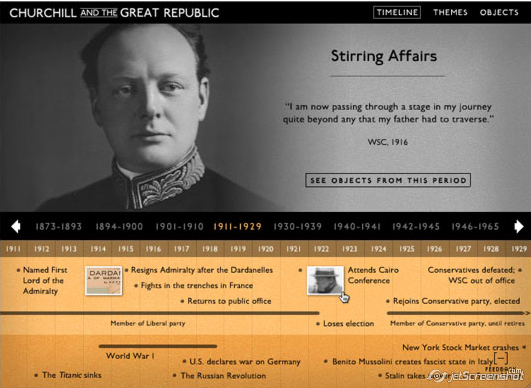 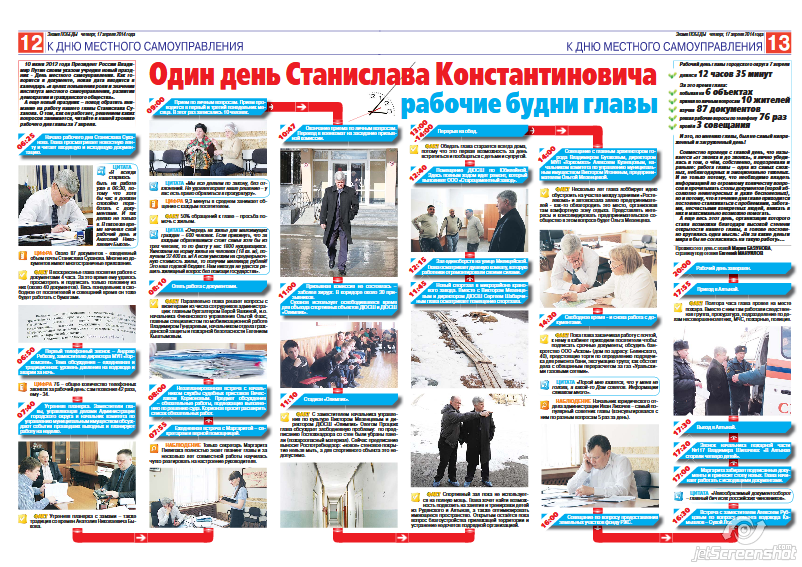 Мультимедійні таймлайни: переваги
Охоплює потрібні сторони події 
ви-режисер, самі вирішуєте, що підсвітити в історії
Показує потрібні подробиці 
Використовує всі мультимедійні засоби
Використовує невеликий простір 
один екран
Етапи роботи над таймлайном
Ідея: що і як показуємо
вибір теми
розробка концепції
статичний чи мультимедійний
Вибір часових точок або діапазонів
роки, години, хвилини, секунди
Вибір платформи
Підготовка контенту: що вбудовуємо
Публікація 
Вбудовуємо в сайт
Ідея: що і як показуємо
Історія 
країни, явища, заходу, процесу
Біографія
Хронологія події/подій
Прогнози
Спогади 
Причинно-наслідковий зв’язок 
Довідка 
історична, біографічна, хронологічна
[Speaker Notes: http://www.bbc.co.uk/history/british/launch_tl_british.shtml
https://www.theguardian.com/world/interactive/2011/mar/22/middle-east-protest-interactive-timeline 
http://worldtimeline.info/
http://www.bbc.co.uk/history/interactive/timelines/british/index_embed.shtml 
https://www.nytimes.com/2017/06/23/books/20-years-of-lgbtq-lit-a-timeline.html
http://www.nytco.com/who-we-are/culture/our-history/
https://www.nytimes.com/2017/08/03/travel/airline-apologies-travel.html 
https://www.nytimes.com/interactive/2017/05/11/us/politics/trump-comey-fired-timeline.html - ПОДІЇ, ЯКІ ПРИВЕЛИ ДО ЗХВІльнення директора ФБР
http://world.time.com/2013/12/05/nelson-mandelas-extraordinary-life-an-interactive-timeline/ 
http://www.lemonde.fr/election-presidentielle-2012/visuel/2012/04/21/chronologie-une-si-longue-campagne-presidentielle_1681661_1471069.html 
https://www.thoughtco.com/here-is-a-brief-history-of-print-journalism-in-america-2073730 – друковані медіа в Америці
https://www.timetoast.com/timelines/4be6ed2f-f218-4abf-b0b0-ef87577217f1
https://www.timetoast.com/timelines/b6f9e877-fe65-451a-aeb6-8488e50223da
https://worldhistoryproject.org/topics/adolf-hitler
http://www.twoop.com/margaret-sanger-timeline/
http://www.nytimes.com/2006/01/18/business/worldbusiness/timeline-a-chronology-of-enron-corp.html
http://evolutionofweb.appspot.com/?hl=en 
https://www.usatoday.com/story/money/business/2013/09/08/chronology-2008-financial-crisis-lehman/2779515/ 
http://w-o-s.ru/article/8894 – сміх у моді 
http://www.history.com/topics/9-11-timeline
https://www.timetoast.com/timelines/major-events-leading-up-to-the-civil-war-timeline]
Ідея: що і як показуємо. Питання для перевірки
Це сподобається людям?
Це корисно і зрозуміло?
Це заплутано?
Це важко використовувати?
Це додасть цінності тексту?
Чи потрібна тут шкала часу?
чи достатньо показати слайди, карту, щось інше?
Вибір часових точок або діапазонів
Століття
Роки
Місяці
Тижні
Години
Хвилини
Секунди
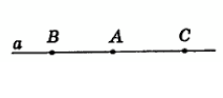 Підготовка контенту
Текст
Фото 
Картинки 
Посилання
Відео
Аудіо
Місце на карті
Інші мультимедіа…
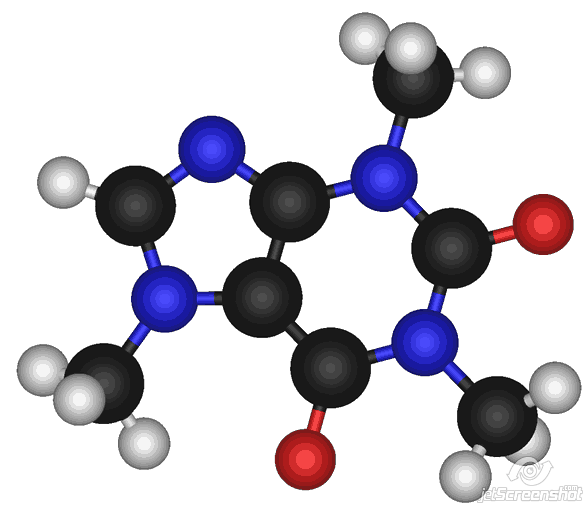 Підготовка контенту
Це історія про години, дні, роки чи десятиліття?
Чи мають бути рівні проміжки часу представлені рівним простором? 
Чи потрібні паралельні періоди часу? 
Чи є сенс поєднувати шкалу часу з картою або графіком?
Чи потрібні фото або інші зображення, щоб розповісти історію?
Скільки тексту достатньо, щоб зробити історію зрозумілою?
Вибір платформи
timetoast.com 
- Дуже проста візуально, не використовує мультимедіа
+ Легка, не вантажить сайт
+ Авторизація у facebook, embed
timeline.knightlab.com
+ повністю безкоштовна
+ Логін через google, embed, мультимедіа
- Важче підготувати
tiki-toki.com
+ 3 D, мультимедіа
- реєстрація
- лише один безкоштовний таймлайн, embed - платно
[Speaker Notes: sutori.com
preceden.com
timeglider.com
readwritethink.org]
Вибір платформи: Tiki-toki
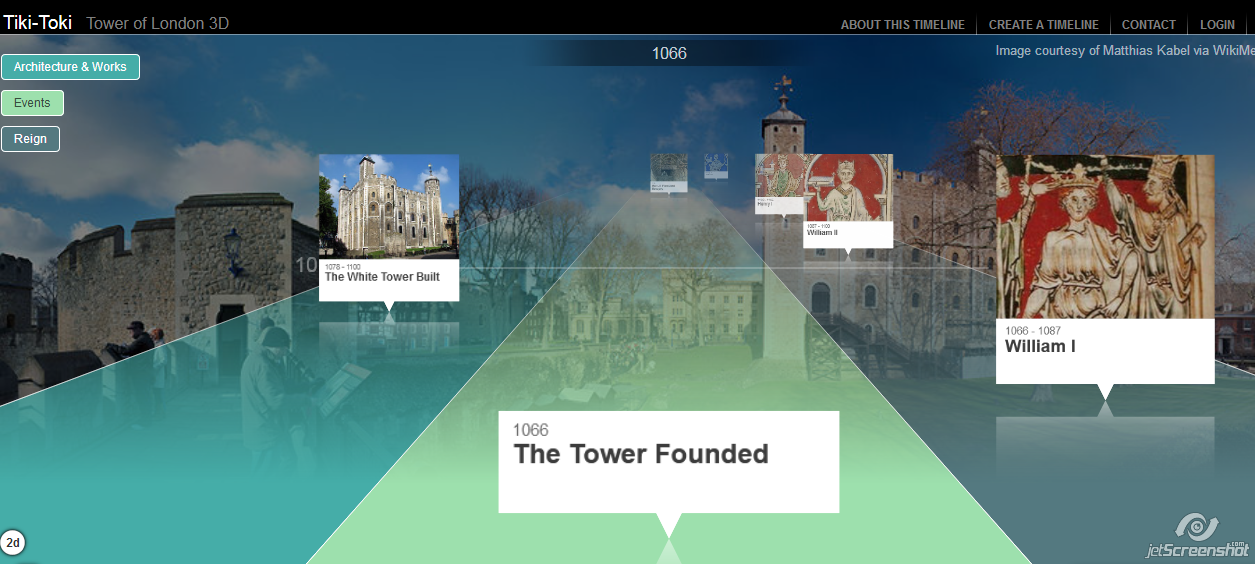 [Speaker Notes: https://www.tiki-toki.com/timeline/entry/137152/Tower-of-London-3D/]
Вибір платформи: Timetoast
Текст
Фото
Лінк
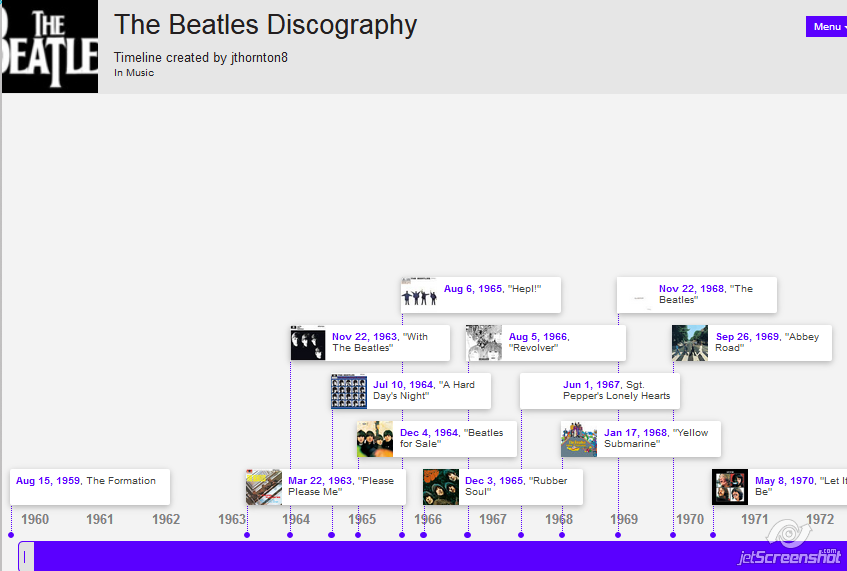 [Speaker Notes: https://www.timetoast.com/timelines/the-beatles-discography--2]
timetoast.com
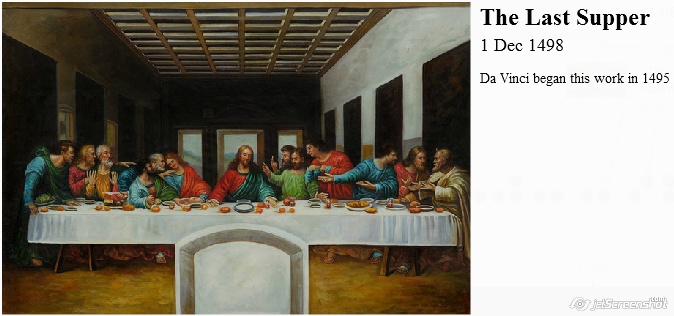 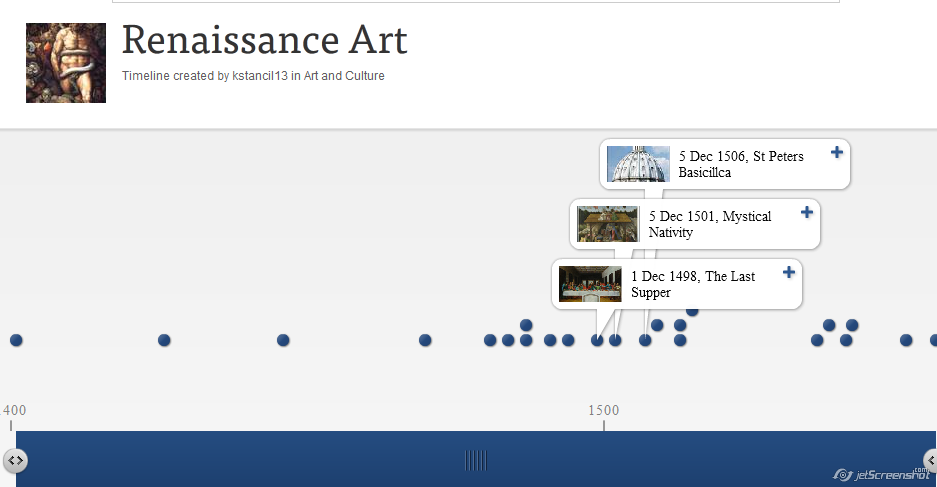 Таймлайн. timetoast.com
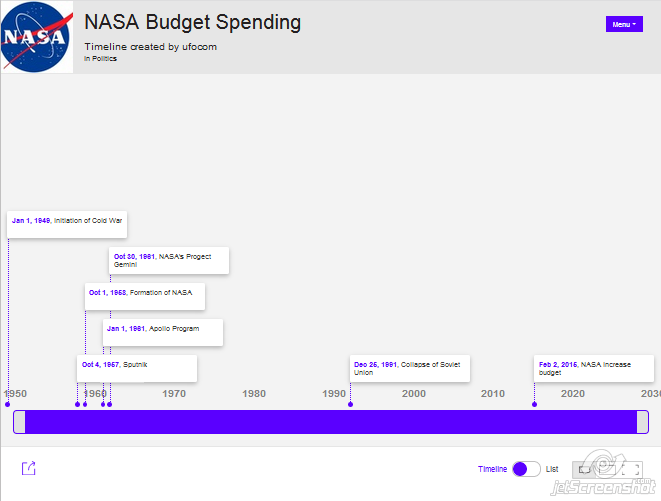 [Speaker Notes: Два платні варіанти: 6 доларів, 9 доларів на місяць]
Таймлайн. timetoast.com
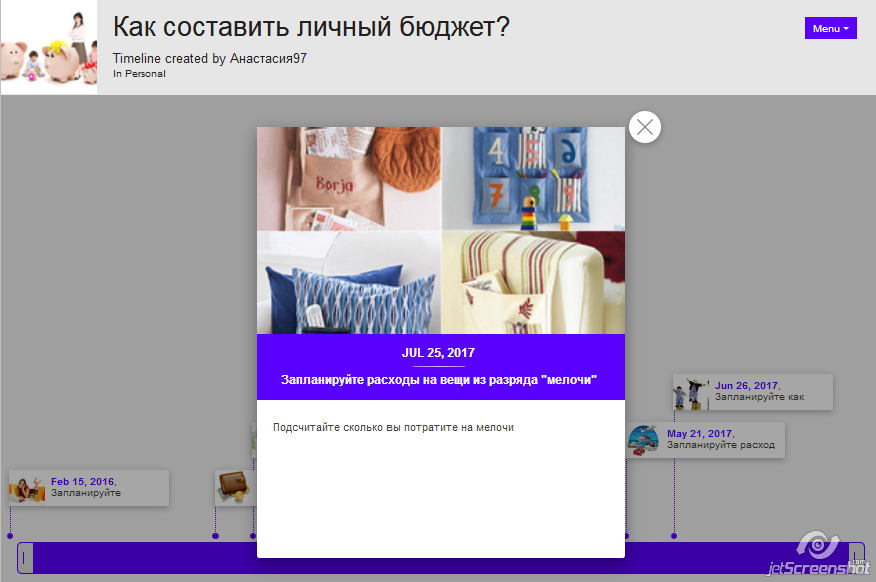 Таймлайн. timetoast.com
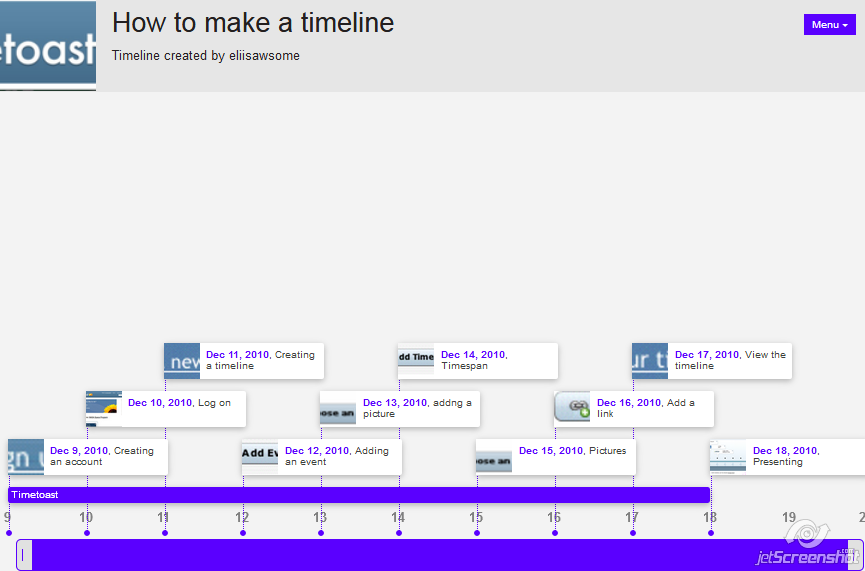 Timeline JSНа основі Google spreadsheet
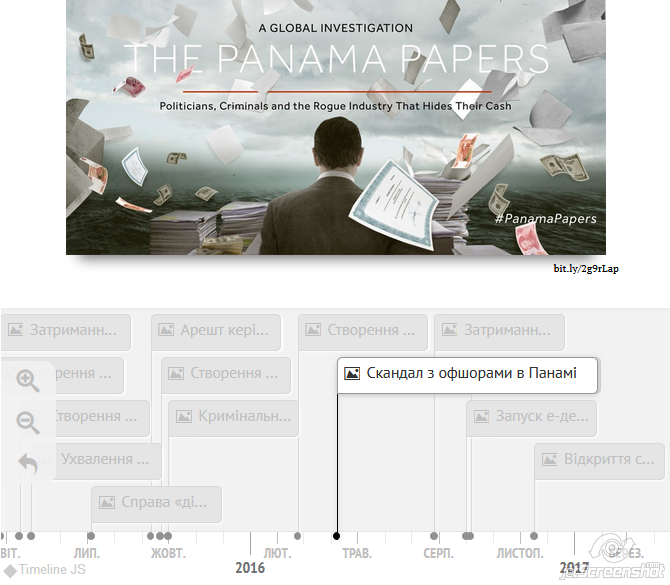 Таймлайн. Timeline JS
Не більше 20 слайдів
Сильна хронологічна складова
Кожна подія – як елемент загальної історії стилістично і логічно
Не лише основні події, а й їх елементи
http://timeline.knightlab.com/docs/media-types.html - список форматів, які підтримує таймлайн: відео, фото, вікі, твіти тощо
Timeline JS
Зайти у Google Chrome
Залогінитися в акаунті google
Зайти на сайт http://timeline.knightlab.com/
Отримати шаблон Google Spreadsheet
Timeline JS. Отримуємо шаблон таблиці
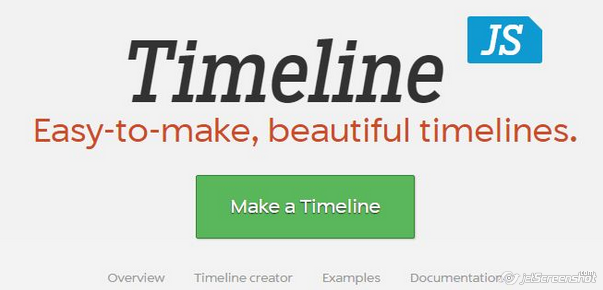 Timeline JS. Отримуємо шаблон таблиці
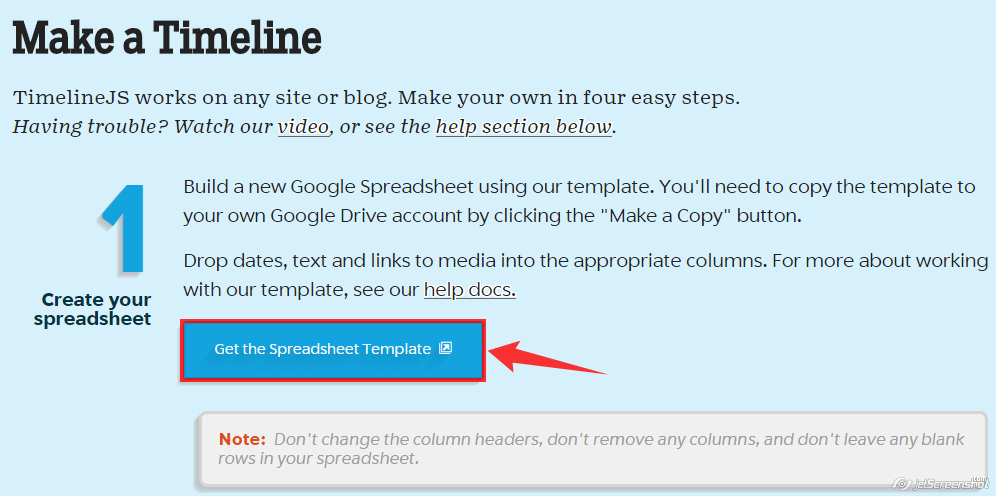 Timeline JS. Отримуємо шаблон таблиці
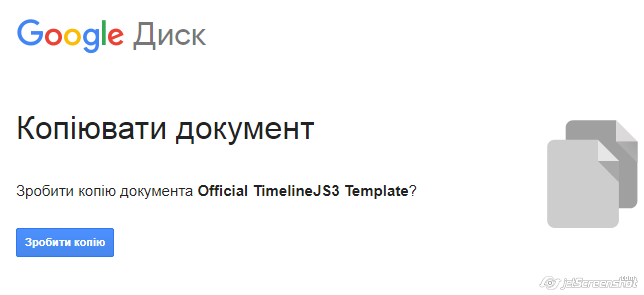 Timeline JS. Отримуємо шаблон таблиці
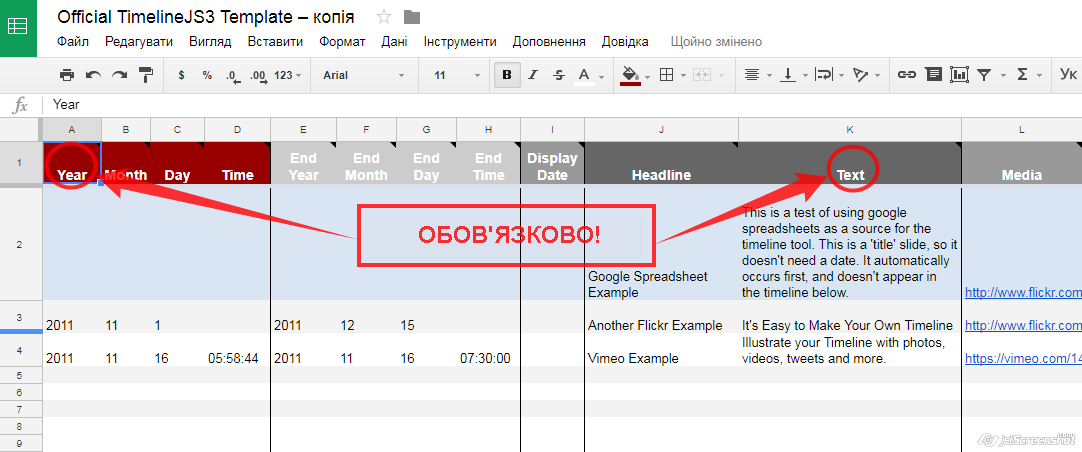 Timeline JS. Отримуємо шаблон таблиці
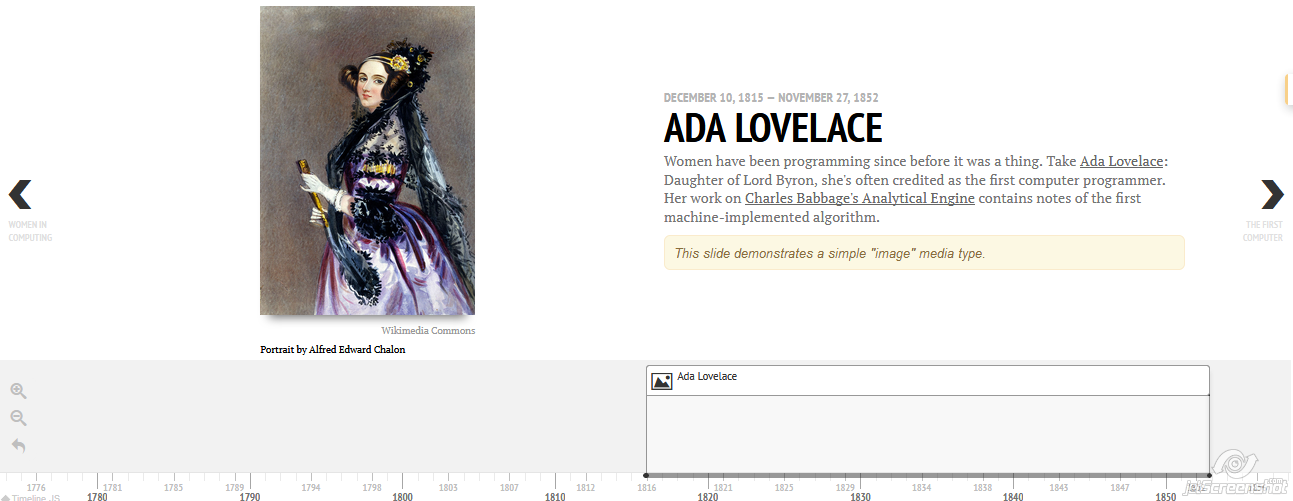 [Speaker Notes: http://timeline.knightlab.com/]
Список подій у Google Spreadsheet
Start/end date - дата початку/закінчення події
Нeadline - заголовок слайду
Text - текст слайду
Media - медіа 
Media Credit – посилання на джерело
Мedia Caption - підпис до медіа
Media Thumbnail - прев’ю для медіа (32*32)
Type - тип події
Background - фон
Timeline JS. Отримуємо шаблон таблиці
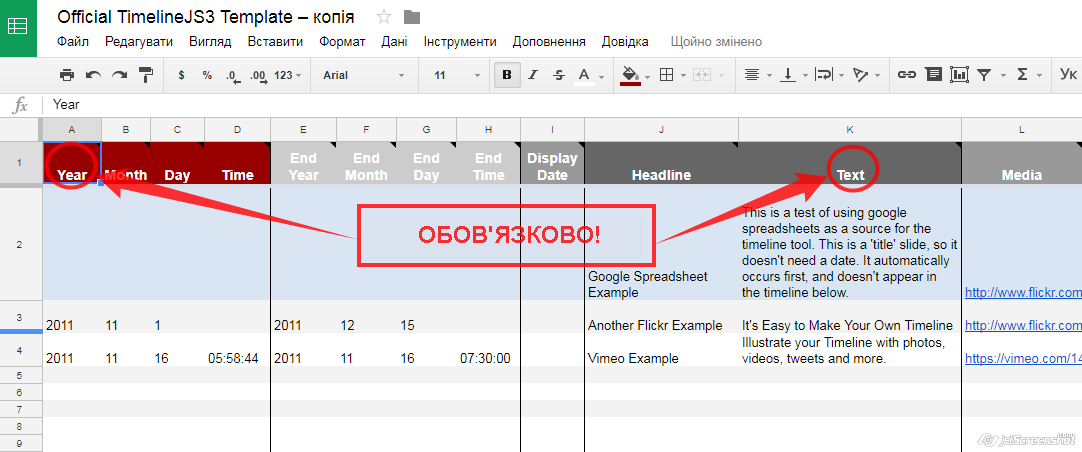 [Speaker Notes: http://www.uezd.com.ua/reforma-detsentralizatsiji-na-chernihivschyni-2-roky-pershyh-mlyntsiv-ta-istorij-uspihu/]
Дата початку/закінчення події
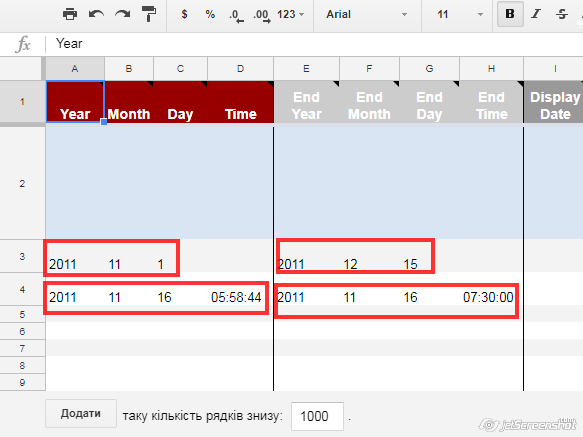 Заголовок і текст слайду
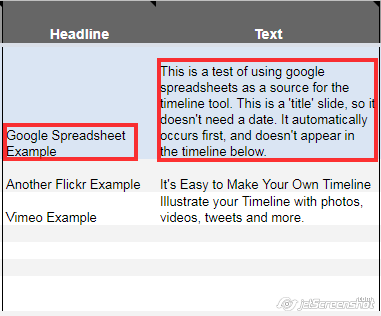 Медіа, посилання, підпис, прев’ю
Список подій у Google Spreadsheet. Медіа
Google maps
Фото і зображення
Sound Cloud
YouTube
Прев’ю сайту чи статті у Вікіпедії
Цитата
Твіт
Тип слайду, група, фон
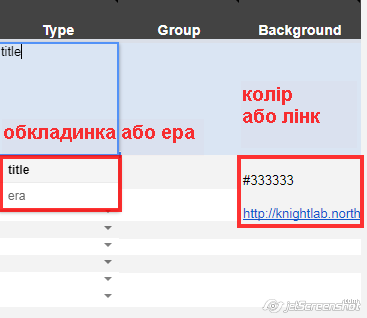 [Speaker Notes: http://htmlcolorcodes.com/color-chart/]
Зображення: посилання або embed-код
Google карта: посилання
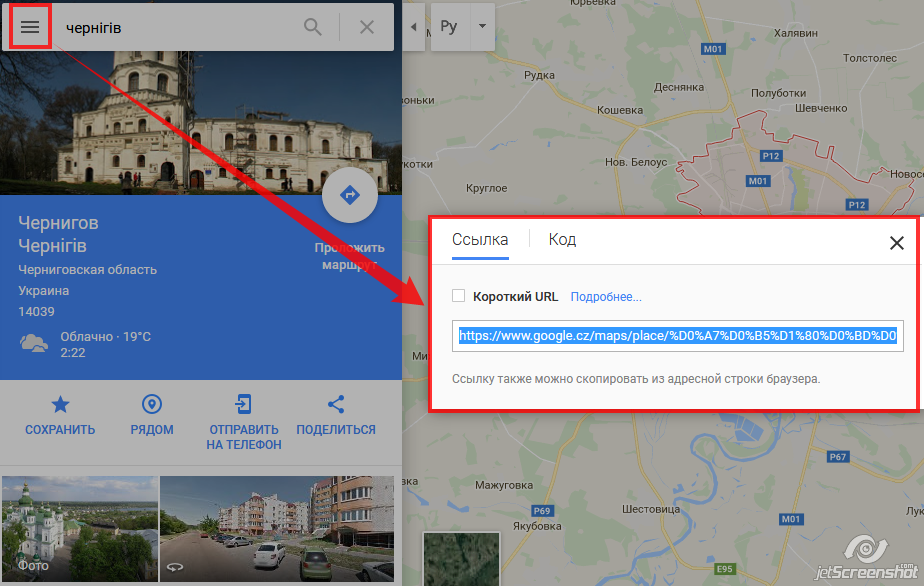 Опублікувати в інтернеті
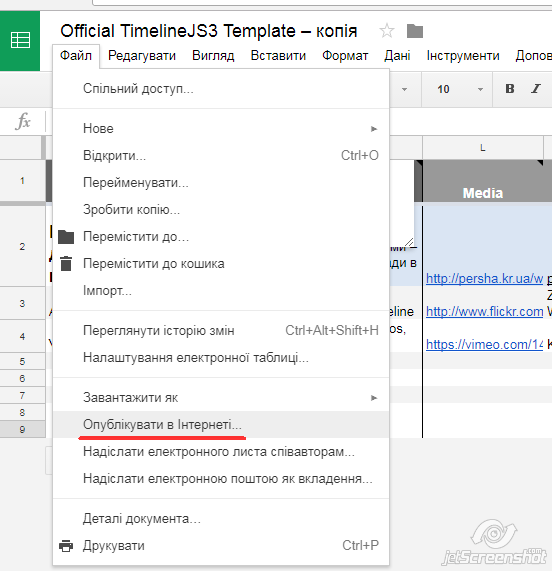 [Speaker Notes: http://htmlcolorcodes.com/color-chart/
https://cdn.knightlab.com/libs/timeline3/latest/embed/index.html?source=1FcIUsXgjdGf7rIDmYxGhm9j9nOp8pcWAf8uS2aZuSJ8&font=Default&lang=en&initial_zoom=2&height=650]
Редагуємо налаштування
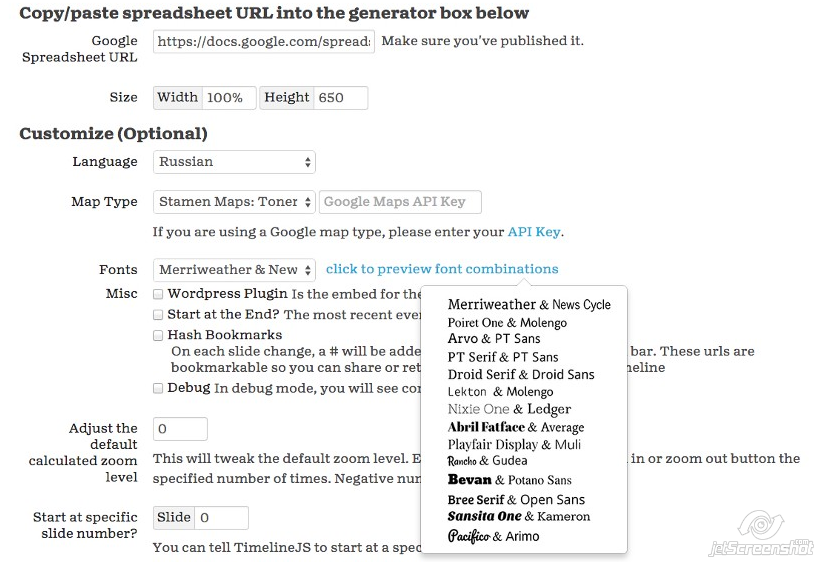 Отримуємо лінк і embed-код
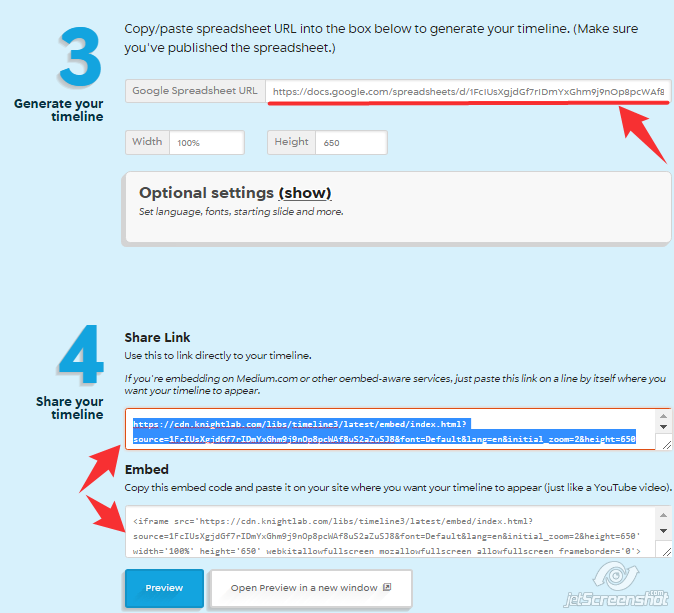 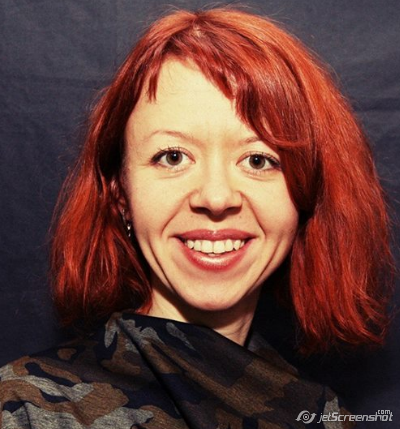 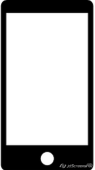 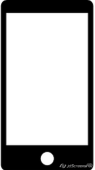 +38 067 296 95 95
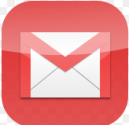 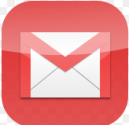 olga.urkova@gmail.com
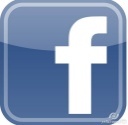 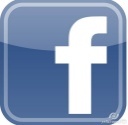 olga.urkova
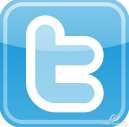 @olga_yurkova
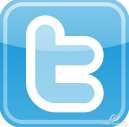